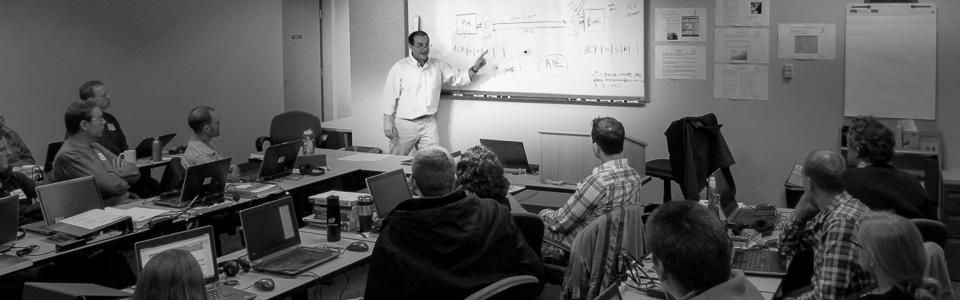 中國醫藥大學成績等第制Letter grading system
教務處
註冊課務組
壹、目的
本校成績由目前百分制改為英文字母等第制，以期與國際接軌。
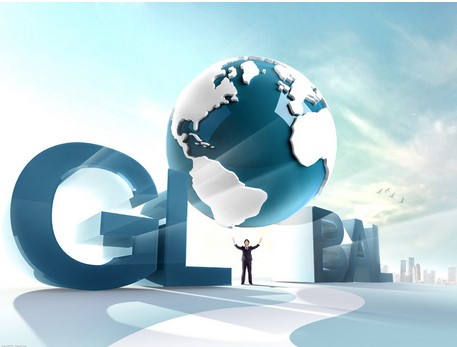 貳、成績改採等第制理由
一、目前大部分國家(如:美國、歐盟、日本..
    等)及英國泰晤士報前百大學校成績評量
    ，皆已使用等第制做為給分方式，本校
    成績評量方式如改為等第制，將可與國
    際接軌，並可避免學生申請出國留學成
    績轉換等第制之困擾。
二、成績行百分制需鑑別1到100個等級，分
    數級距過於細密，除造成老師評量上的
    困擾，亦讓學生斤斤計較在意於1、2分
    成績之差，將有礙於培育寬闊視野之人
    才。
三、在適宜的級距區分下，將有助於教學目
    標的達成，讓學生不以追求高分為唯一
    目標，而願意致力於學習效果的提升與達成。
為何要實施等第制？
老師教得再辛苦，如果學生沒有學會，就不是有效的教學！
藉由等第評分明確定義，當學生達成多少教學目標時，給予對應的等第，以實質檢視學生的學習成效。
各等第有明確定義，有助於教師評量時，掌握清楚的標準，學生也有清楚的學習目標與努力方向。
等第制成績、定義與百分制換算對照表
已實施等第制成績之學校截至105/03/10
資料提供：學生會
肆、實施方式
制訂本校「等第制成績與百分制換算對照表」及「等第制學業平均成績(GPA)與對應之百分數對照表」。
等第制成績與百分制換算對照表：係實施等第制後，其等第制與百分制、等第與積分換算之依據。
等第制學業平均成績(GPA)與對應之百分數對照表：係實施等第制後，學生學業平均成績(GPA)與對應之百分數對照之依據。
GPA（Grade Point Average）成績計算方式
Q & A
Q1:排名會不會改變？
A1:舊制維持百分制排名，以前的排名不會
   變動。實施等第制後，所有成績排名依
   照等第制計算排名。
Q2:成績排名前三名的人數會不會增加？
A2:排名依照電腦系統GPA高低排名(小數點
   後第六位)，前三名人數與百分制相同。
   但是前三名的學生有可能不同，各科之
   等第成績”平均地”維持高分對排名較
   有利，圖示如下：
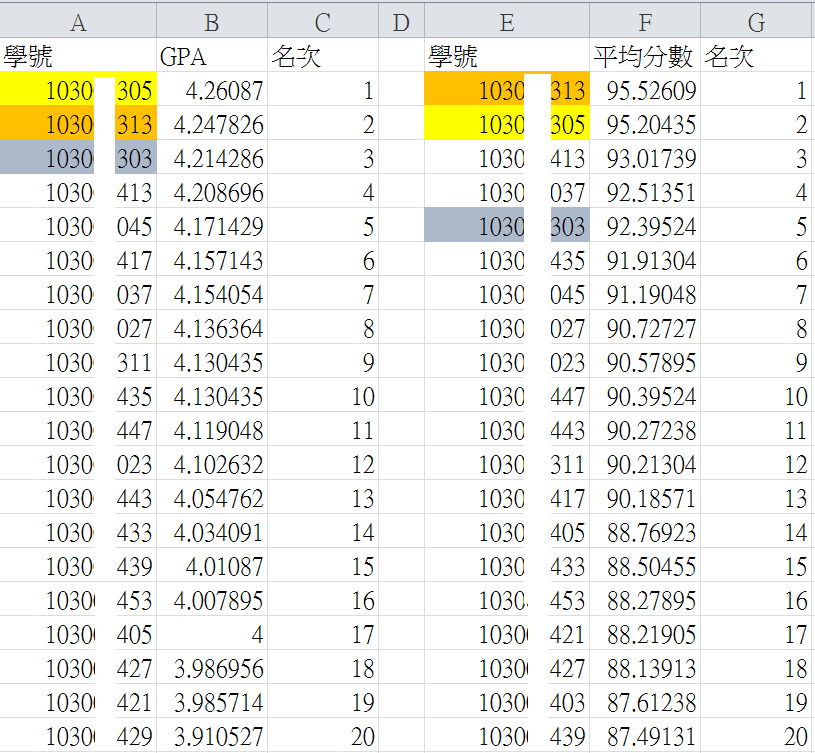 前三名人數不會增加，但人員有異，某學系相同成績以不同方式試算比較如右圖：
Q3:在學學生歷年成績包含舊制與新制成績，如何呈現
   與計算？
A3:學生可申請以百分或等第呈現之成績單，其百分
   分數是經轉換而非舊制原始成績。詳如下：
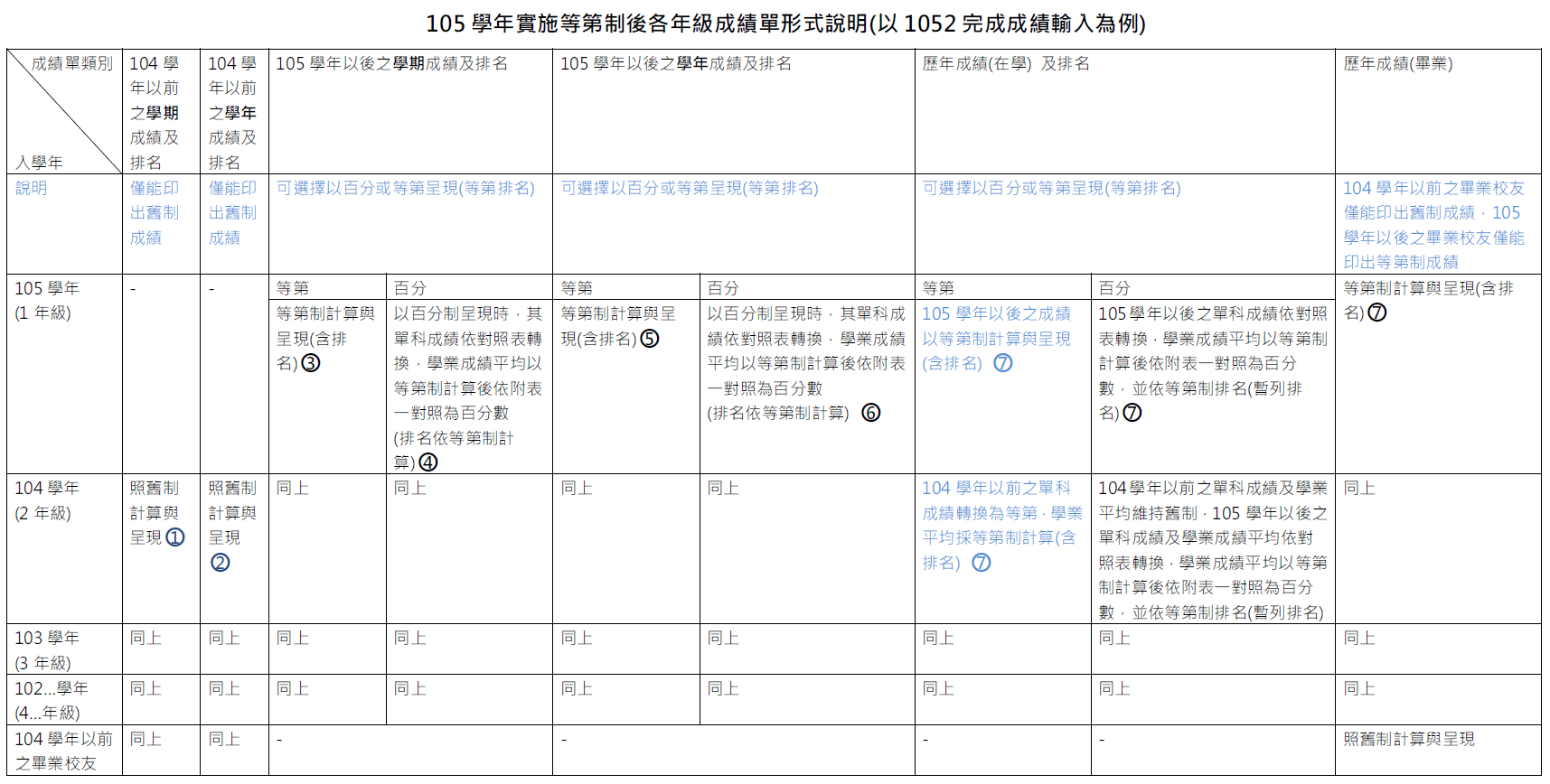 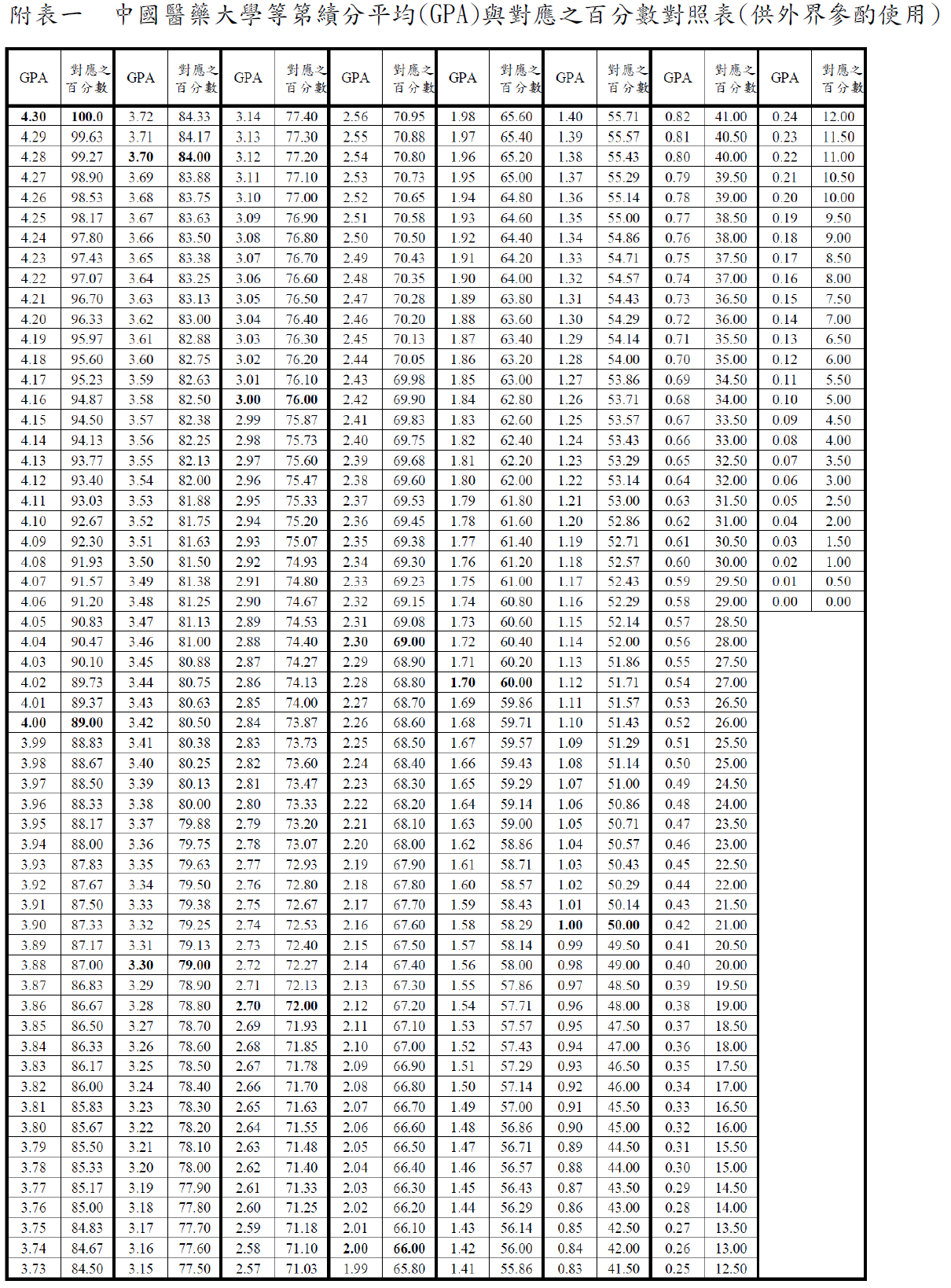 Q4:學生畢業後之成績均以等第制呈
   現與計算，若校外機構不接受等
   第分數應如何處理？
A4:目前實施等第制之學校，均
   制定GPA與百分制對照表供外
   界參酌使用。本校制定於成
   績作業要點附表一，如右圖：
有任何疑問或建議，請洽註冊課務組


謝謝！！